В  мире сказок
Выполнила 
Иванова Елизавета Витальевна
ученица  4 класса
МБОУ ДО «ИМЦ»
Руководитель проекта
Мажарцева Ольга Федоровна
Цель проекта
Сформулировать основные идеи, заложенные в детских сказках.
План работы над проектом
Познакомиться со сказками народов мира.
Выяснить, почему дети любят сказки и как сказки помогают детям стать взрослыми. 
Сделать выводы из полученого материала.
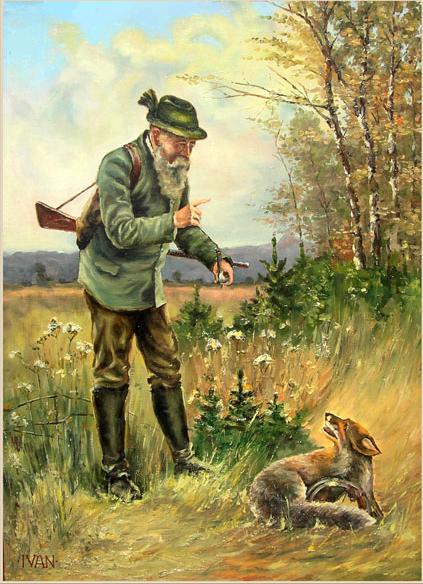 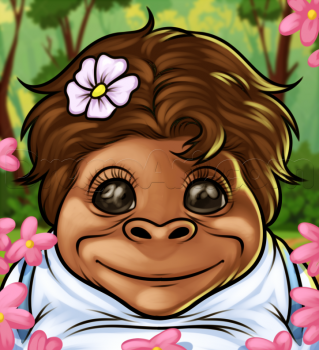 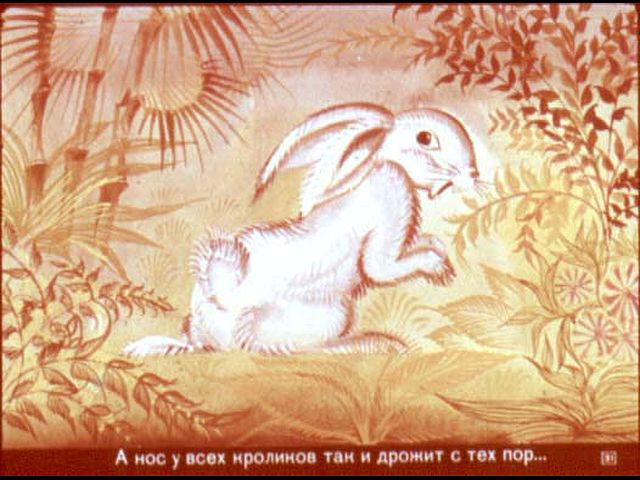 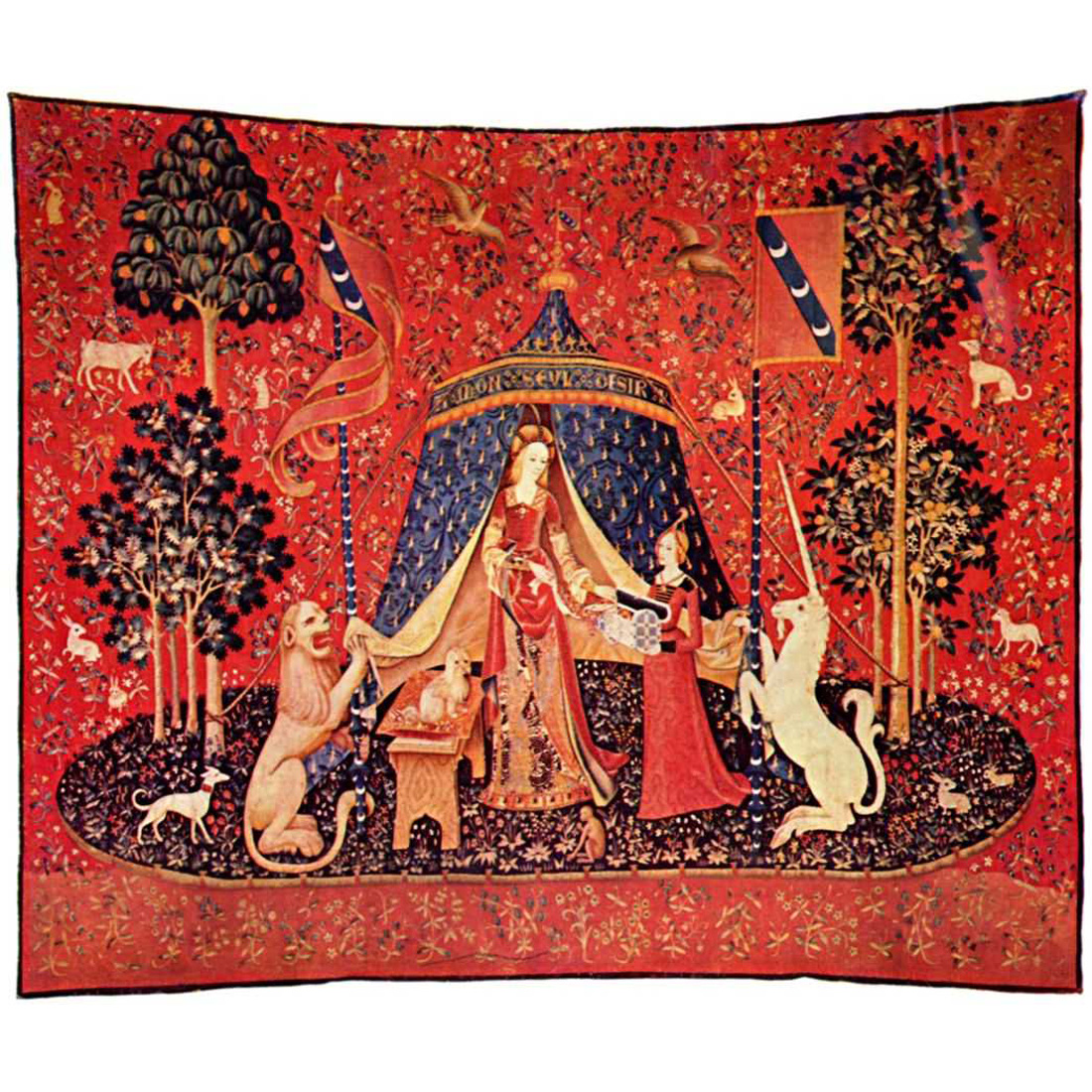 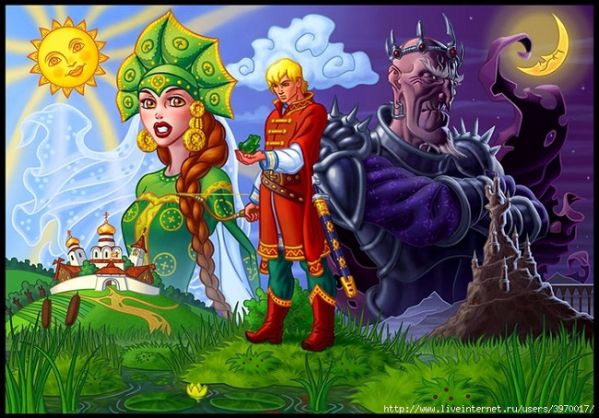 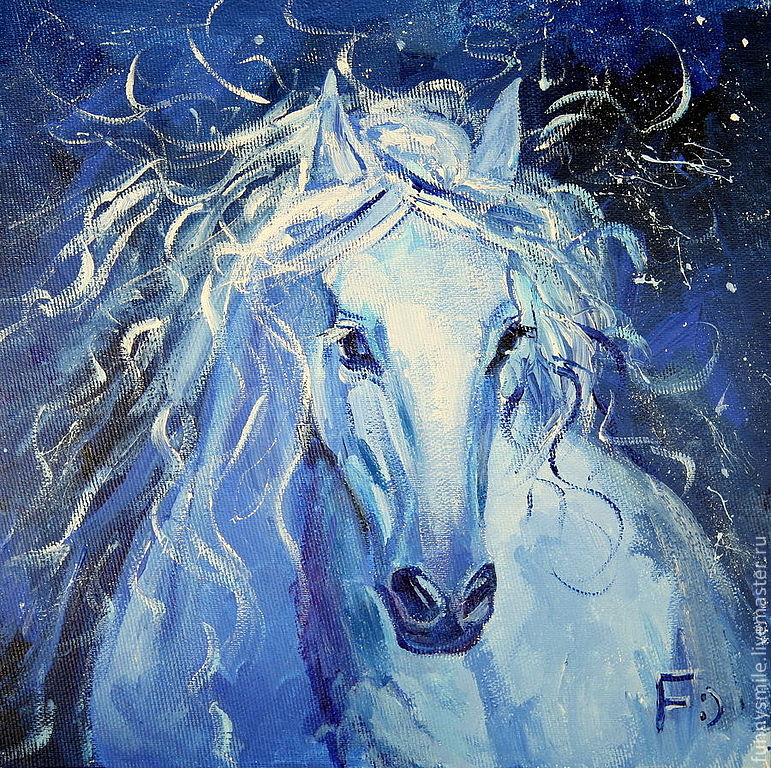 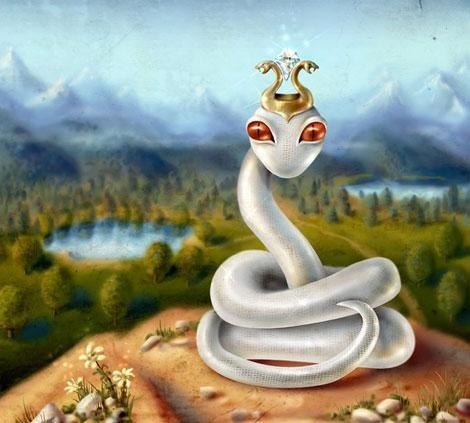 Интересно,    какие  сказки  любят  дети в мире.
Слепой змей.
Охотник Банди.
Греучану.
Кон и Мон.
Белая лошадь.
Почему  у кролика дрожит нос.
Волшебная  обезьянка.
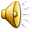 Дети любят сказки, потому что большинство сказок написано многуровневым кодом, и там - среди зачинов и повторов, среди несложных с виду поворотов сюжета можно каждый раз услышать и понять для себя что-то новое и важное, и там есть место фантазии и без лишнего назидания, переживая за её героев, сам вдруг понимаешь, что сохранить душу живой - очень важно, что не всем можно доверять, что без труда не вытащишь рыбку из пруда, что чудеса в жизни есть, и кто-то придёт тебе на помощь, если ты бьёшься за правое дело и не потерял веру, что нужно знать свою меру .
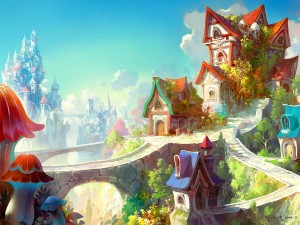 Как сказки помогают детям:
Малыши, чьи родители рассказывают или читают сказки, вырастают творческими людьми.
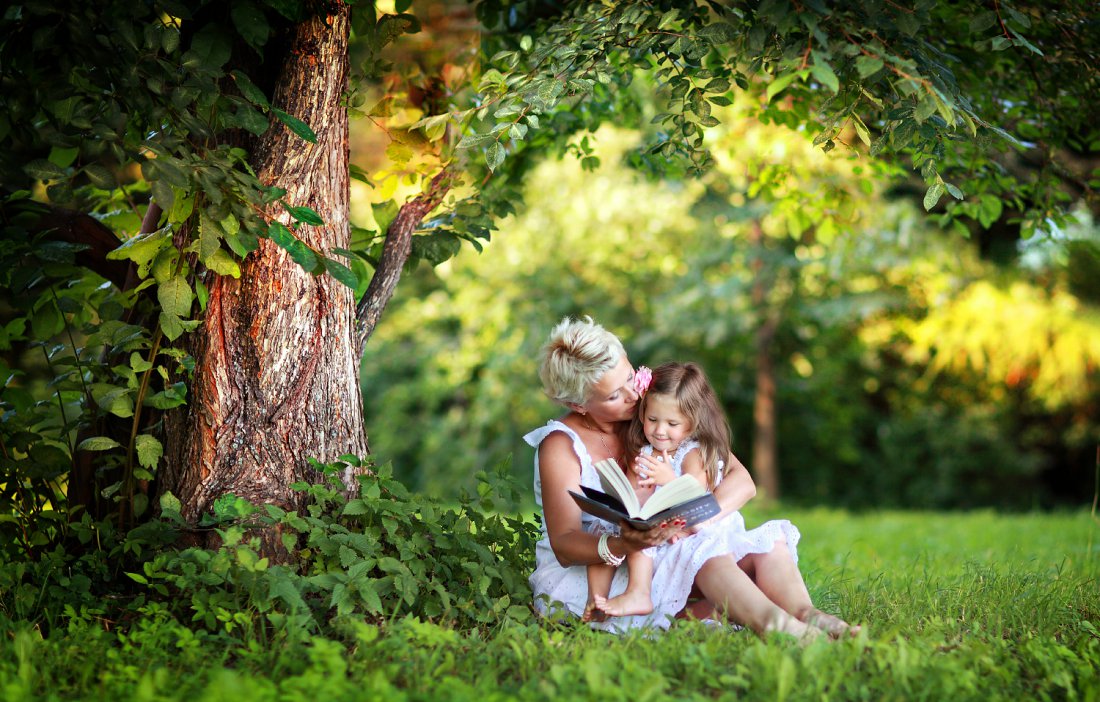 Благодаря сказкам дети узнают о других странах, традициях, культурах. И ничто так здорово не развивает фантазию и воображение, как сказки. К такому выводу пришли исследователи из Индии.
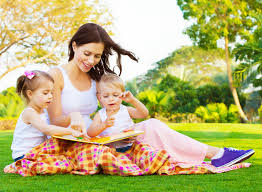 Ученые всего мира жалуются, что телевидение, компьютерные игры и современные игрушки убивают воображение детей. Им не о чем мечтать, фантазировать, нечего додумывать и воображать.
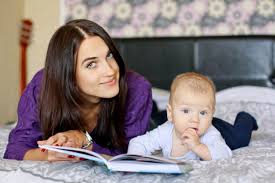 И только сказки могут помочь с развитием креативности.
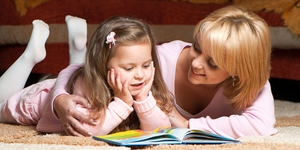 Те родители, которые рассказывают или читают своим наследникам сказки, превращаются так или иначе в актеров и становятся гораздо ближе своим детям.
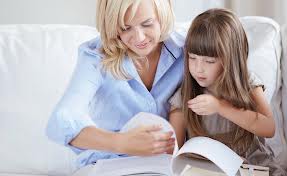 Согласно исследованиям, чтение сказок не только помогает детям расти творческими, но и здорово развивает речь, а в будущем повлияет на умение писать и читать.
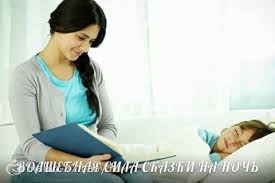 Выводы
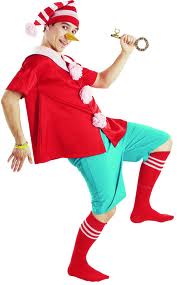 В детских сказках заложены идеи доброты, справедливости, уважения к слабым и больным.
Сказки учат детей мечтать, помогают им развиваться и вырасти творческими людьми.  
В помощь родителям я создала сказку «Репка» . Эту сказку дети могут самостоятельно просматривать и учиться читать. 
Работая над проектом я научилась грамотно использовать среду Интернета и использовать программу PowerPoint для создания анимационных роликов.
Источники
https://www.google.ru
http://yandex.ru/
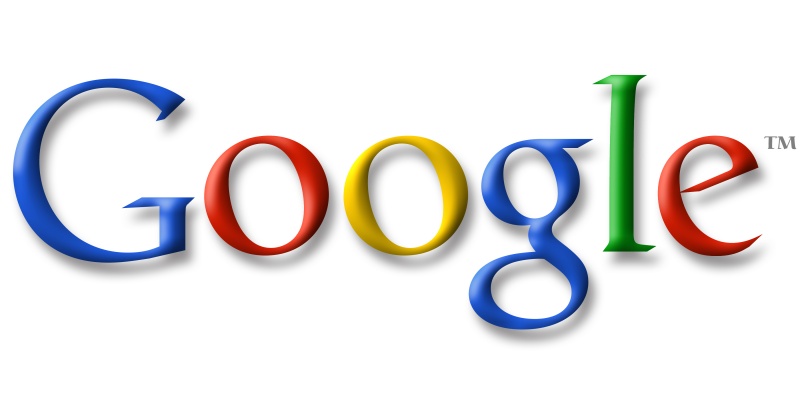 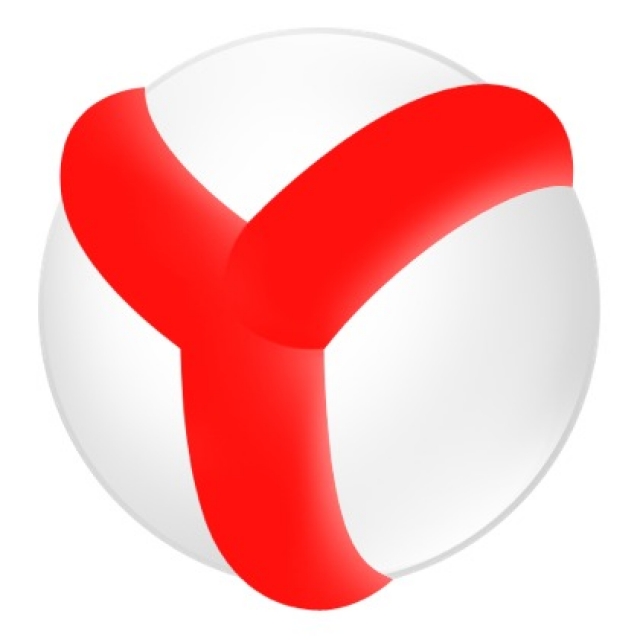